Qari mill-Ktieb
tal-Atti tal-Appostli
Atti 6, 1-7
F’dawk il-jiem l-għadd 
tad-dixxipli kien qiegħed jiżdied; għalhekk sar xi tgergir mil-Lhud Griegi kontra l-Lhud, għax
dehrilhom li ma kienx hemm min jieħu ħsieb 
ir-romol tagħhom 
fil-ministeru ta’ kuljum.
Għalhekk it-Tnax sejħu
l-ġemgħa tad-dixxipli u qalulhom: 
“Mhux sewwa li aħna nħallu l-kelma ta’ Alla biex naqdu fl-imwejjed.
Mela, l-aħwa, ħudu ħsieb u agħżlu minn fostkom sebat irġiel li għandhom isem tajjeb u li huma mimlijin bl-Ispirtu u
bl-għerf, u nħallu din 
il-ħidma f’idejhom. U aħna nagħtu ruħna 
għat-talb u għall-ministeru tal-Kelma”.
Dan il-kliem għoġob 
lill-ġemgħa kollha; u għażlu lil Stiefnu, bniedem mimli bil-fidi u bl-Ispirtu 
s-Santu, lil Filippu, lil
Prokoru, lil Nikanor, lil Timon, lil Parmena, u lil Nikola, prosèlita minn Antijokja. Lil dawn ressquhom quddiem
l-appostli, li talbu u qiegħdu idejhom fuqhom. U l-kelma ta’ Alla kienet tixtered dejjem aktar; 
l-għadd tad-dixxipli kien
jiżdied ħafna f’Ġerusalemm, u kotra kbira ta’ qassisin kienu joqogħdu għall-fidi.
Il-Kelma tal-Mulej
R:/ Irrodu ħajr lil Alla
Salm Responsorjali
R:/  Ħa tkun, Mulej, 
it-tieba tiegħek fuqna
Għannu, ġusti, bil-ferħ 
lill-Mulej;
jixirqilhom ifaħħruh in-nies sewwa.
Faħħru l-Mulej bid-daqq taċ-ċetra;
għannulu fuq l-arpa b’għaxar kordi.
R:/  Ħa tkun, Mulej, 
it-tieba tiegħek fuqna
Għax sewwa hi l-kelma 
tal-Mulej,
kollox bil-fedeltà huwa għamel.
Hu jħobb id-dritt u 
s-sewwa;
bit-tieba tal-Mulej mimlija l-art.
R:/  Ħa tkun, Mulej, 
it-tieba tiegħek fuqna
Ara, għajnejn il-Mulej fuq dawk li jibżgħu minnu,
fuq dawk li jittamaw
fit-tieba tiegħu,
Biex jeħilsilhom mill-mewt ħajjithom,
u jaħjihom fi żmien il-ġuħ.
R:/  Ħa tkun, Mulej, 
it-tieba tiegħek fuqna
Hallelujah, Hallelujah
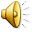 Il-Mulej qam mill-qabar:
Hu li ħalaq id-dinja,
fl-imħabba tiegħu salva 
lill-bnedmin.
Hallelujah, Hallelujah
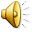 Qari mill-Evanġelju skont 
San Ġwann
Ġw 6, 16-21
R:/ Glorja lilek Mulej
Xħin sar filgħaxija, 
id-dixxipli ta’ Ġesù niżlu ħdejn il-baħar, rikbu dgħajsa u ġibdu għax-xatt l-ieħor tal-baħar, lejn
Kafarnahum. Kien ġa dalam, u Ġesù kien għadu ma ġiex jilħaqhom. Il-baħar kien qam sewwa, għax kien qiegħed jonfoħ riħ qawwi.
Mela wara li kienu qadfu xi ħamsa u għoxrin jew tletin stadju, raw lil Ġesù miexi fuq il-baħar riesaq lejn 
id-dgħajsa, u beżgħu. Imma
hu qalilhom: 
“Jiena hu, la tibżgħux”. 
Għalhekk riedu jtellgħuh fuq id-dgħajsa, iżda
minnufih id-dgħajsa messet l-art fejn kienu sejrin.
Il-Kelma tal-Mulej
R:/ Tifħir lilek Kristu